CSI Grant & Finance Session
April 2024
Agenda
Meeting Norms
CSI Finance Team Introduction
School Finance: HB24-1389 & Legislative Updates
School Finance: Financial Polices & Procedures
School Finance:  Audit Preparation
School Finance: Year-end Payment Summary Change
Grants: FY24-25 ESSA Preliminary State-level Allocation
Grants: Title IA McKinney-Vento Funding
Grants: ESSER Rapid Request Opportunity
Grants: ESSER Spending Check-ins
Grants: Milestone #3 Data
[Speaker Notes: Welcome! Its busy day and thanks for being here to help with the move, learn about finance and some of our work. Today you'll hear from, Ilene Agustin our School Nutrition Manager, and Marcie Robidart our Grants Fiscal and Acct'ing  Manager and myself. Review Agenda]
Meeting Norms
Meeting format
Approximately 30 minutes of presentation
30 minutes for questions and general open office questions

Please keep your microphone muted unless speaking

Camera optional

For questions
Type questions in chat or use Q&A time at the end of presentation
CSI Finance Team - Introductions
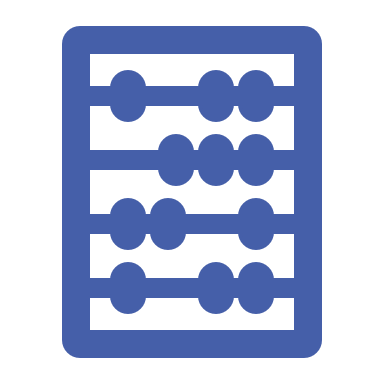 [Speaker Notes: Quick overview of the team. Our team supports CSI and Schools. Today we're going to provide a deeper look at some of our work because it is evolving – as in SFA - or it relates to the work you might be doing currently or in the year to come. We want to provide clarity on tasks that intersect with the finance team and ensure that you have the right contact to reach out if you have questions.]
School Finance – Legislative Updates
HB24-1389 – Newcomer Funding

HB24-1363 – Charter Accountability Bill 

HB – 1154 – Charter Bonds

HB – 1448 – School Finance Formula 

Mill Levy Equalization
Mill Levy Override Equalization
Financial Policies and Procedures
Definition:
A financial policy is the set of financial procedures which govern the financial and legal aspects of an organization. A finance policy documents the financial decision-making process and ensures fiduciary duties are fulfilled.

This includes ensuring there is adequate segregation of duties, established authorization requirements and limits, and restricted access to the assets of the organization.
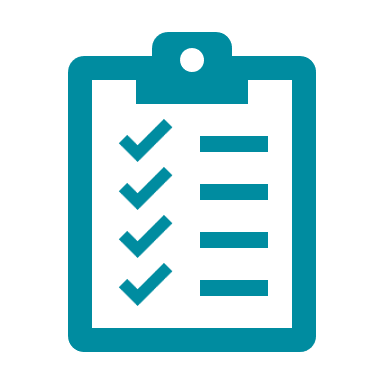 Why
•Protection against Fraud, Waste, Abuse, or Mismanagement

•Provides clear process for staff and board to feel confident in decisions made.
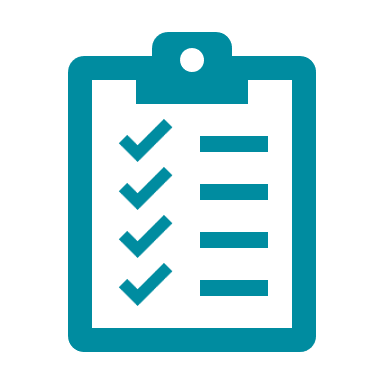 What FP&P Cover
Federal regulations and State Statutes require that schools have board adopted polices for the following areas:
Budget
Accounting
Audit
Interim Financial Reporting
Banking Services
Procurement
Contracts
Equipment control and disposition
Travel
Conflict of interest
Ethical principles/Disclosure
Borrowing
Records Retention
Best Practices
Review Financial Policies and Procedures annually

Ensure that internal processes are working as designed

Verify language is consistent across all documents:
Financial Policies and Procedures
Board Policies
Staff Handbook
Audit Preparation
Best Practices: 
Monthly Review
Organization of backup
Documentation checklist
GL Clean Up
Financing Entries
Verify Allocations
Building Corp, Network, Foundation
Check in with your auditor early
Restatements, GASB requirements, flags from previous audits addressed?
Grants RFFs and coding
Year End Entries and Accruals
Other?
Year End Payment Summary
Process at year end likely to change: 
In years past CSI has provided an annual summary at year end documenting the actual payments and accruals needed for each school for the fiscal year
There are often discrepancies due to timing differences of various accruals
Auditors use this report frequently and question any variance and want CSI confirmation if the school is reporting different numbers
For FY23-24 and beyond the process will likely be that CSI provides an annual summary, and then schools return the file with their figures by grant code by a certain date. CSI will then review variances and provide a summary to school that can go to auditors
This way the auditors already have a file with notes on variances provided by CSI
FY2024-25 ESSA Preliminary State-level Allocation
CDE Preliminary Allocation
Title IA
$5m overall reduction in State allocation
3% decrease overall
CSI will use the 10% PPA decrease for budgeting

Title IIA
Flat

Title IIIA
Flat

Title IVA
Slight increase
Title IA McKinney-Vento Funding
What are the barriers to spending?
McKinney-Vento FAQ
Link to Residency Questionnaires
Betsy Basch, CSI MV Liaison, (303) 532-7395, betsybasch@csi.state.co.us
ESSER Rapid Request Opportunity
Currently $800k remaining in ESSER III
CSI anticipates a minimum of $80k available

Eligible Activities
Current year approved activities that exceed allocation amount
Prior year approved activities continuing in current year
Kitchen disposables
Touchless napkin dispensers

All services and items must be received by 06/30/24. 

Reminder - items requiring construction by an external vendor or any type of renovation exceeding $2,000.00 collectively are subject to Davis-Bacon requirements.

Survey Monkey link will open next week through 05/15/24 and award notifications will be sent on 06/26/24. Rapid request awardees must draw down funds by the final RFF deadline on 07/09/24.

CDE will run the same opportunity this summer.
ESSER Spending Check-ins & RFF Deadline
Schools with 10% or more of their ESSER III allocation remaining on 05/15/24 will be asked to provide proof of plan that full spending will occur by 06/30/24.

RFF deadline for ALL ESSER III ACTIVITIES will be June 17th, 2024. 
Schools will be expected to create draft drawdown requests for activities occurring in June, even if they are pending proof of payment or delivery, including salary and benefits

Funding that has not been requested by June 17th, 2024, will be reallocated into the ESSER Rapid Request Opportunity.
Milestone #3Result Summary
RFFs submitted by April 3rd, 2024

Additional document or clarification requests must have been fulfilled within a within a week of the CSI request date
Open Competitive Grants
View current CSI Grant & Funding Opportunities
Schools must notify finance@csi.state.co.us if they are unable to submit by the CSI deadline. CSI cannot guarantee a signature for applications submitted after the deadline without prior notification and approval.
Congratulations
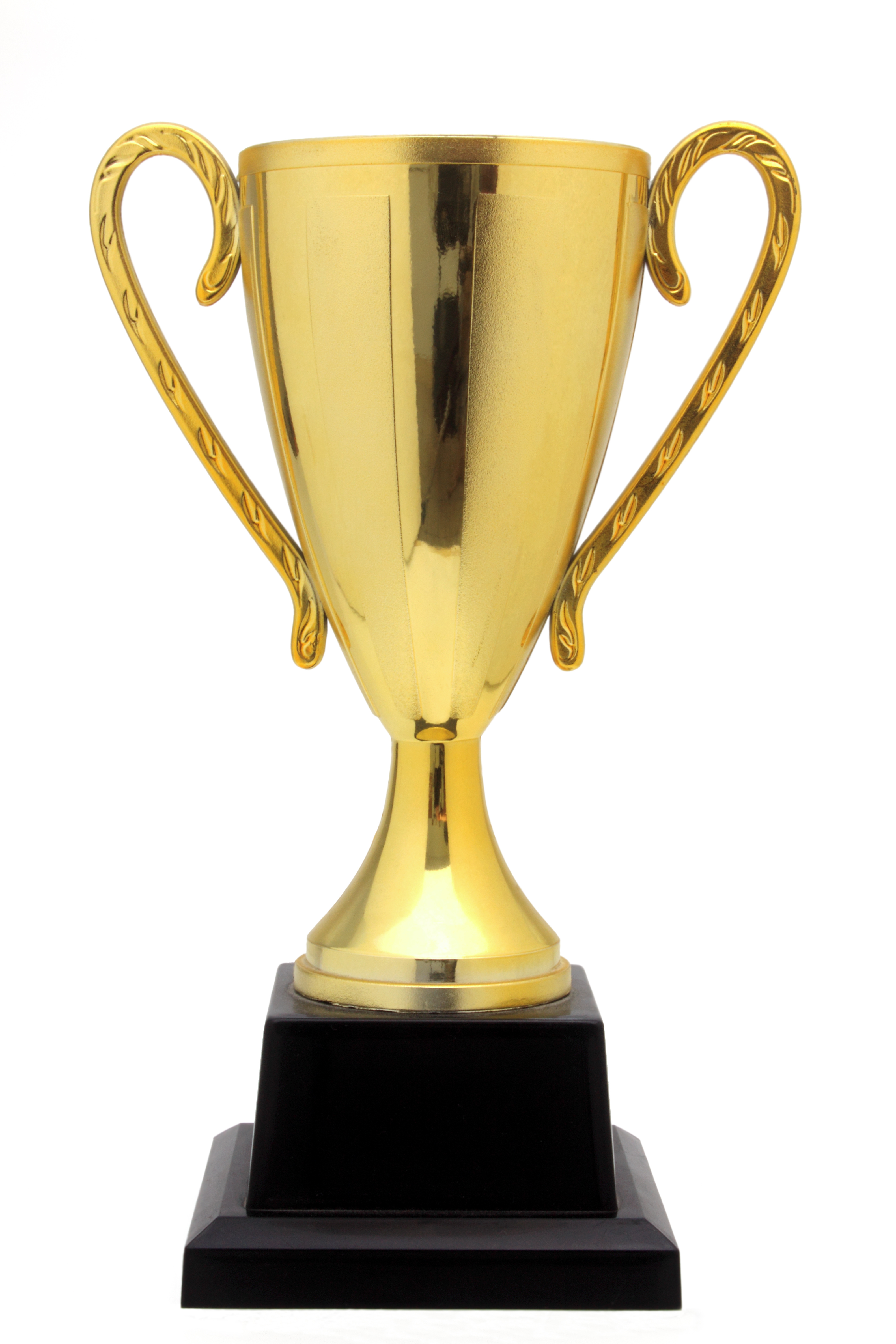 Colorado Academic Accelerator Program Preliminary Awardee
AXIS International Academy
Shout out to CSI Schools with 75%+ of total funding requested
Ascent Classical Academy Brighton
Caprock Academy
Colorado Early Colleges Online Learning Center
Colorado Early Colleges Windsor
Colorado International Language Academy
Golden View Classical Academy
Mountain Middle School
Mountain Song Community School
Monument View
Ricardo Flores Magon
Salida Montessori School
Upcoming Grant Deadlines & Events
See you soon...
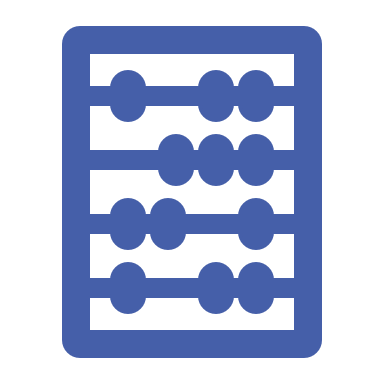 Thank you
Thank you!
Questions?
Next Session: Wednesday, May 15th, 2024
                         11:30am – 12:30pm
        Registration Link


Session Feedback Survey
School Finance and Grant Training/Resources Link